2 DDB stream
触发Lambda
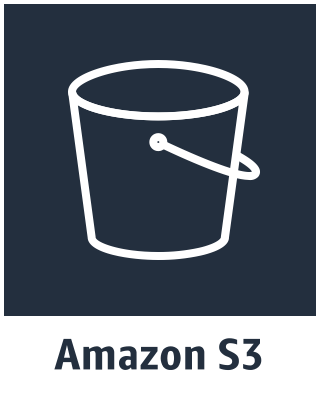 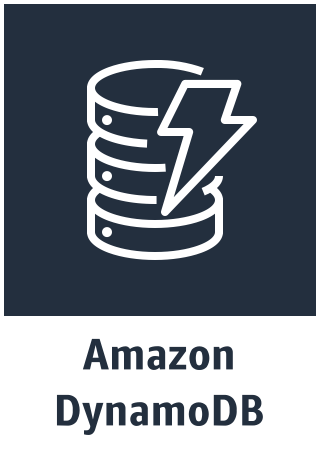 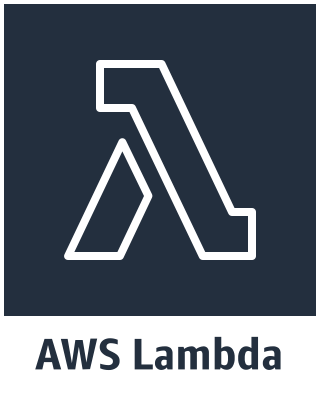 1 批量写入数据
3 批量写入数据
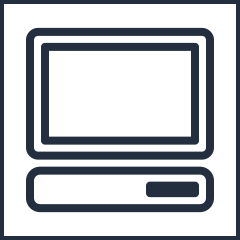 Client
选择一种方式
5 Redshift从S3 COPY 数据
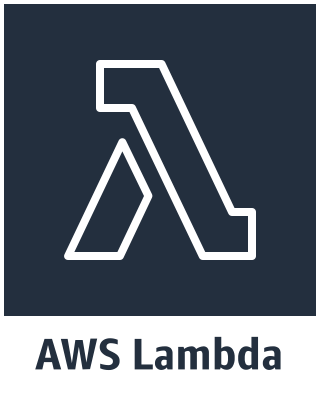 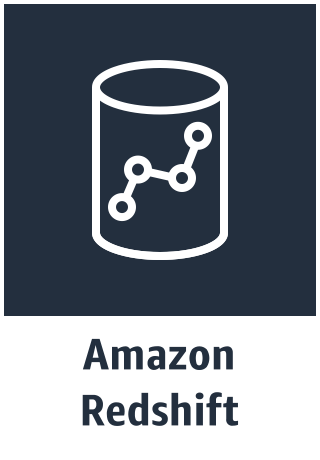 4 下发COPY命令
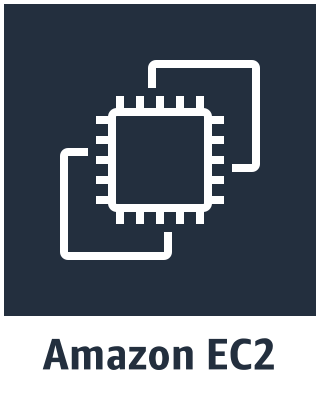 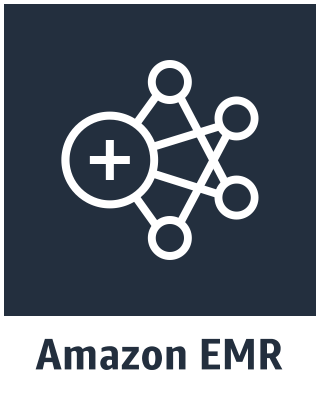